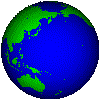 Bài 15
Lớp vỏ khí của trái đất
Khí áp và gió trên trái đất
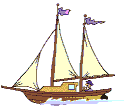 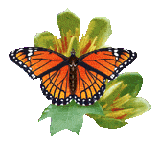 CÁC NỘI DUNG CHÍNH
1
2
3
1. Thành phần không khí gần bề mặt đất
Thảo luận theo cặp: 
Học sinh quan sát SGK và dựa vào kiến thức của bản thân hoàn thành PHT sau
PHIẾU HỌC TẬP SỐ 1
Dựa vào hiểu biết của em và kiến thức SGK hoàn thành bài tập sau:
Không khí gồm những thành phần nào?
…………………………………………………………………………………………………………………………………………………………………………………………………………
2. Mỗi thành phần chiếm tỉ lệ bao nhiêu?
…………………………………………………………………………………………………………………………………………………………………………………………………………
3. Vai trò của ôxy, hơi nước và khí CO2 đối với tự nhiên vào đời sống?
……..………………………………………………………………………………………………………………………………………………………………………………………………….………………………..………………………………………………………………………………
PHIẾU HỌC TẬP SỐ 1
Dựa vào hiểu biết của em và kiến thức SGK hoàn thành bài tập sau:
Không khí gồm những thành phần nào?
Nitơ , oxy , hơi nước và các khí khác 
2. Mỗi thành phần chiếm tỉ lệ bao nhiêu?
Nitơ (78%), oxy (21%), hơi nước và các khí khác (1%)
3. Vai trò của ôxy, hơi nước và khí CO2 đối với tự nhiên vào đời sống?
+ Oxy là chất khí giúp duy trì sự sống của con người và các loài sinh vật, là nguyên tố cấu tạo nên các tế bào và hợp chất quan trọng,...
+ Hơi nước trong khí quyển có vai trò hết sức quan trọng, là cơ sở tạo ra lớp nước trên Trái Đất, hình thành nên sự sống của muôn loài,...
+  Khí carbonic là chất khí tham gia vào quá trình quang hợp của thực vật, đồng thời là chất khí giúp giữ lại lượng nhiệt cần thiết cho Trái Đất đủ độ ấm, điều hoà đối với sự sống,...
2. Các tầng khí quyển
HĐ nhóm 4 phút ( cá nhân 1p – nhóm lớn 3p)
PHIẾU HỌC TẬP SỐ 2
Bài tập 1: Đọc thông tin trong mục 2 và quan sát hình 1, 2, em hãy hoàn thành bảng sau đây
PHIẾU HỌC TẬP SỐ 2
Bài tập 1: Đọc thông tin trong mục 2 và quan sát hình 1, 2, em hãy hoàn thành bảng sau đây
3. Các khối khí
Phiếu học tập số 3: (cá nhân)
 Đọc thông tin trong mục 3 và quan sát hình 3, em hãy hoàn thành bảng sau đây
Bài tập 3: Điền từ còn thiếu vào đoạn sau:
- ……………… của khí quyển lên bề mặt Trái Đất gọi là khí áp.
- Dụng cụ đo khí áp là……………..
- Đơn vị đo khí áp là ………………
- …………… được phân bố trên TRÁI ĐẤT thành các đai khí áp ………. và khí áp ………… từ xích đạo về cực
+ Các đai …………. nằm ở khoảng vĩ độ 00 và khoảng vĩ độ 600B và N
+ Các đai áp ………………nằm ở khoảng vĩ độ 300 B và N và khoảng vĩ độ 900B và N(cực Bắc và Nam)
Bài tập 3: Điền từ còn thiếu vào đoạn sau:
- Sức ép của khí quyển lên bề mặt Trái Đất gọi là khí áp.
- Dụng cụ đo khí áp là khí áp kế
- Đơn vị đo khí áp là mb (mi-li-ba)
- Khí áp được phân bố trên TRÁI ĐẤT thành các đai khí áp cao và khí áp thấp từ xích đạo về cực
+ Các đai khí áp thấp nằm ở khoảng vĩ độ 00 và khoảng vĩ độ 600B và N
+ Các đai khí áp cao nằm ở khoảng vĩ độ 300 B và N và khoảng vĩ độ 900B và N(cực Bắc và Nam)
Bài tập 4: Nối những đơn vị kiến thức ở cột A_B_C để tạo thành hệ thống kiến thức đầy đủ 
và chính xác và hoàn thành kiến thức còn thiếu vào dấu …
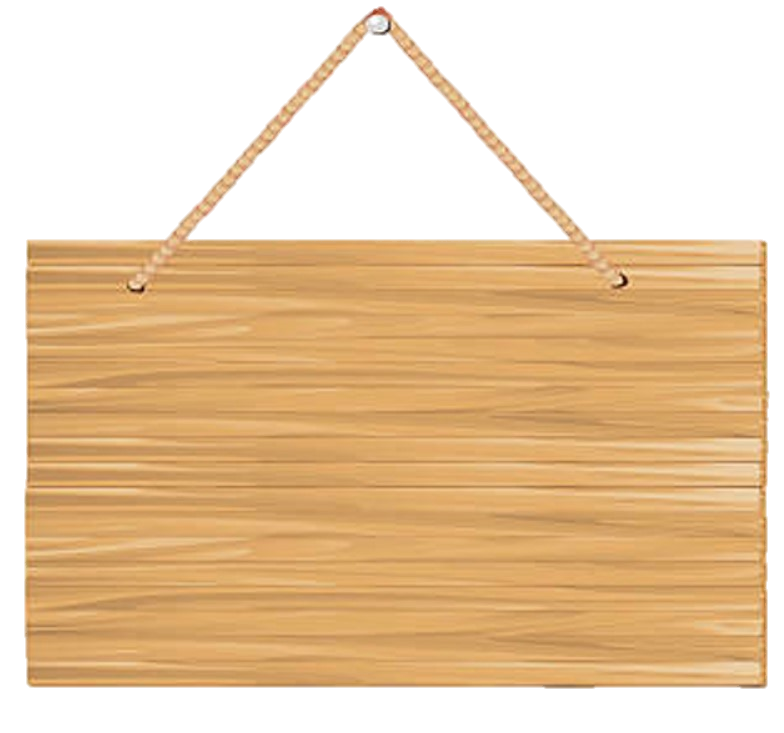 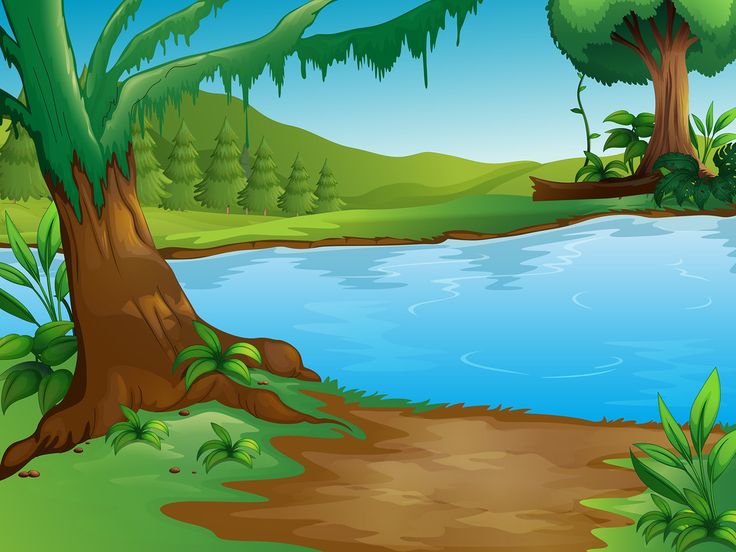 AI NHANH HƠN
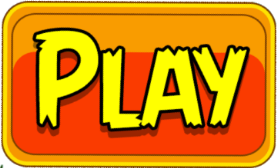 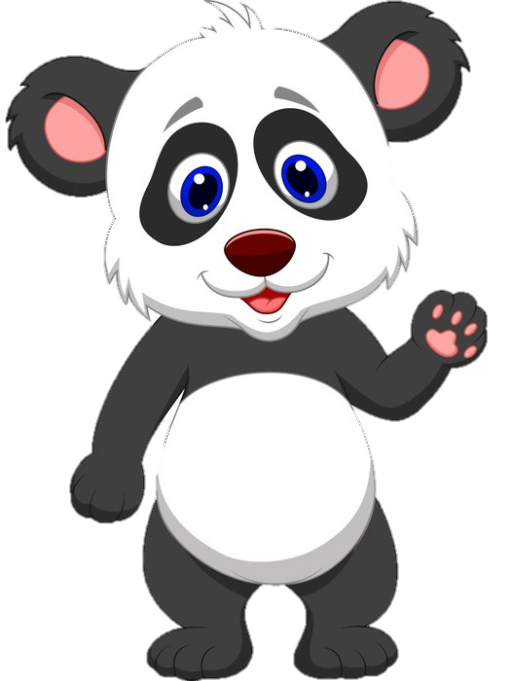 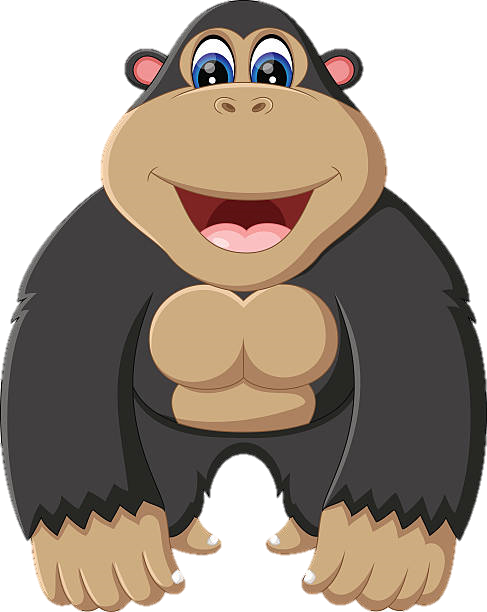 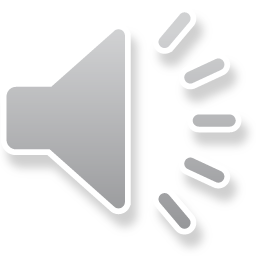 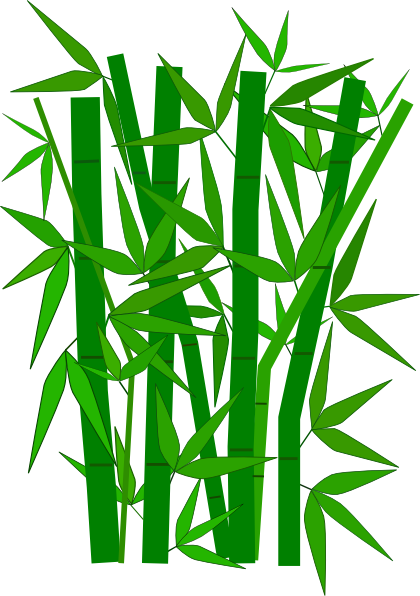 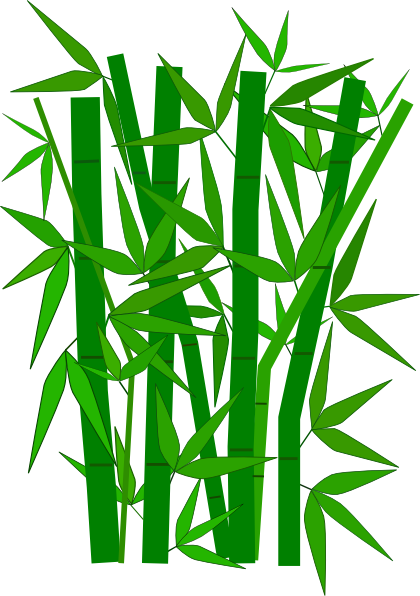 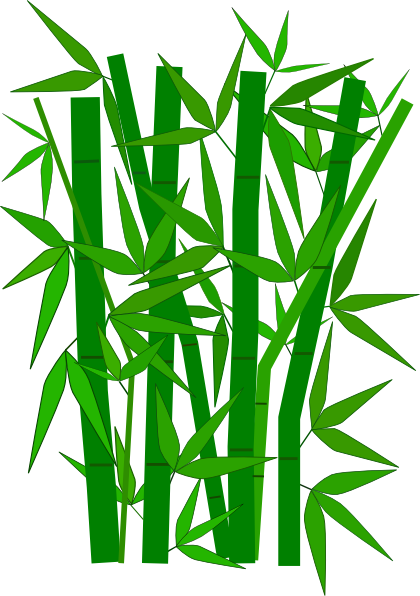 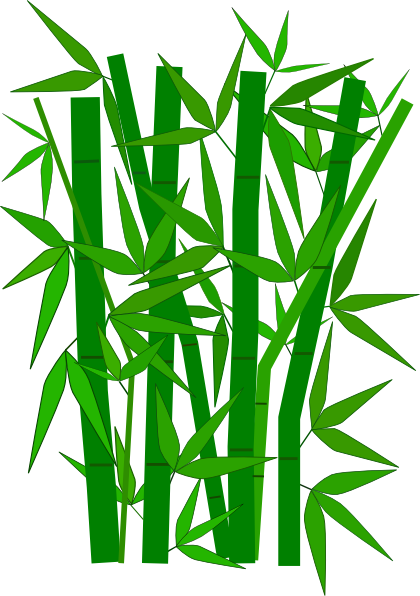 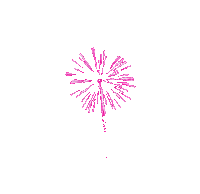 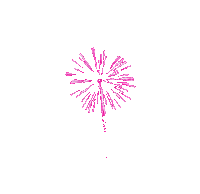 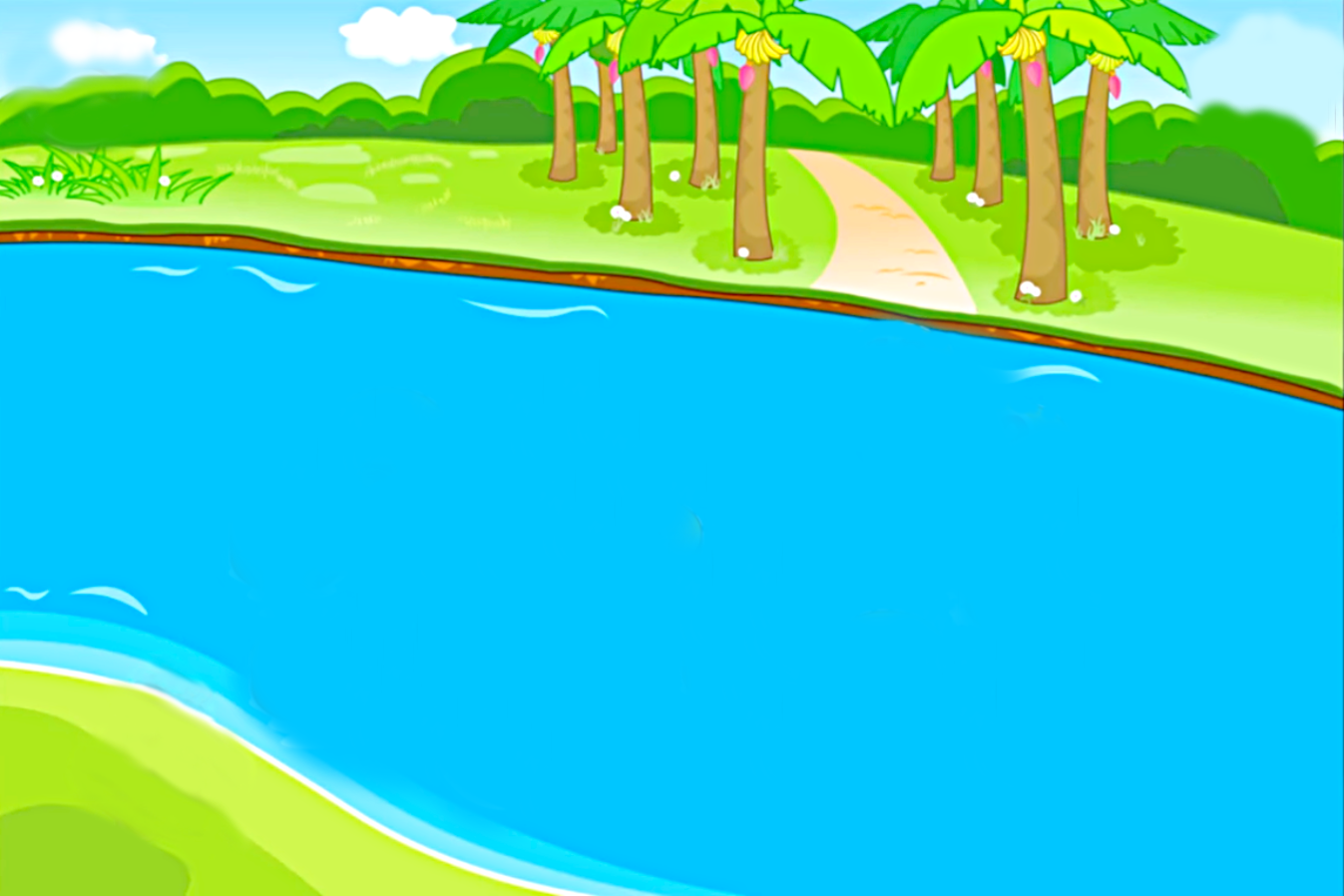 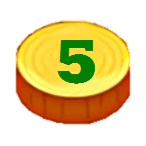 CHÚC MỪNG
CHÚC MỪNG
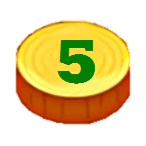 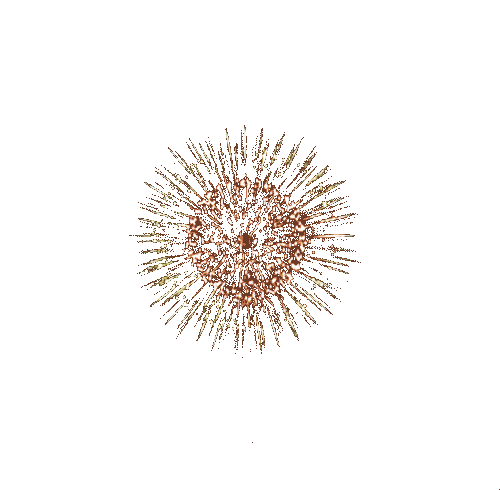 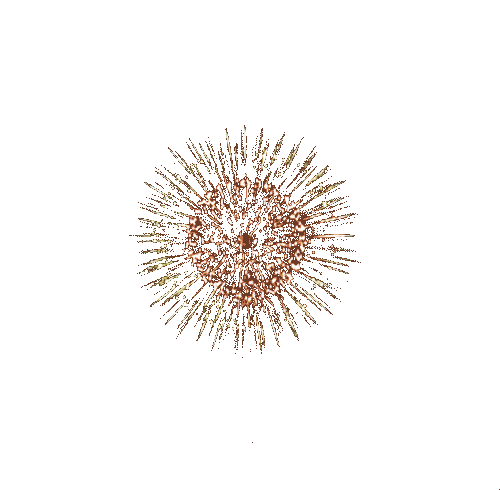 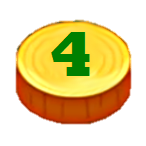 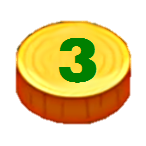 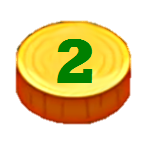 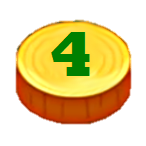 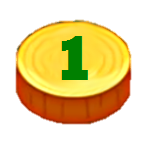 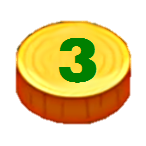 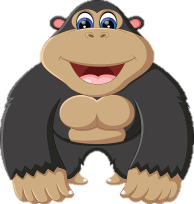 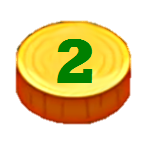 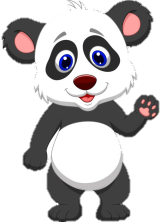 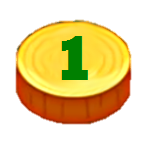 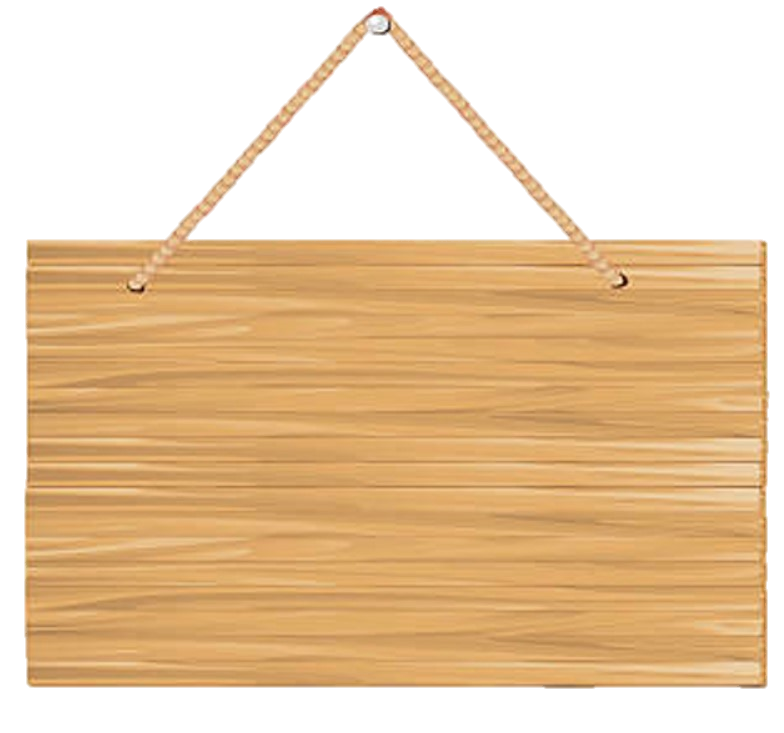 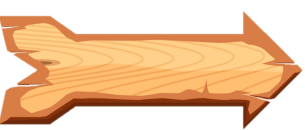 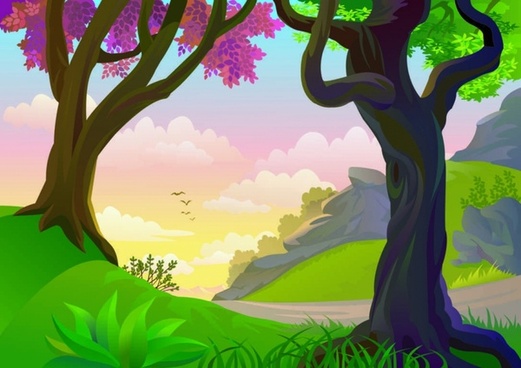 Khí Nitơ 78%
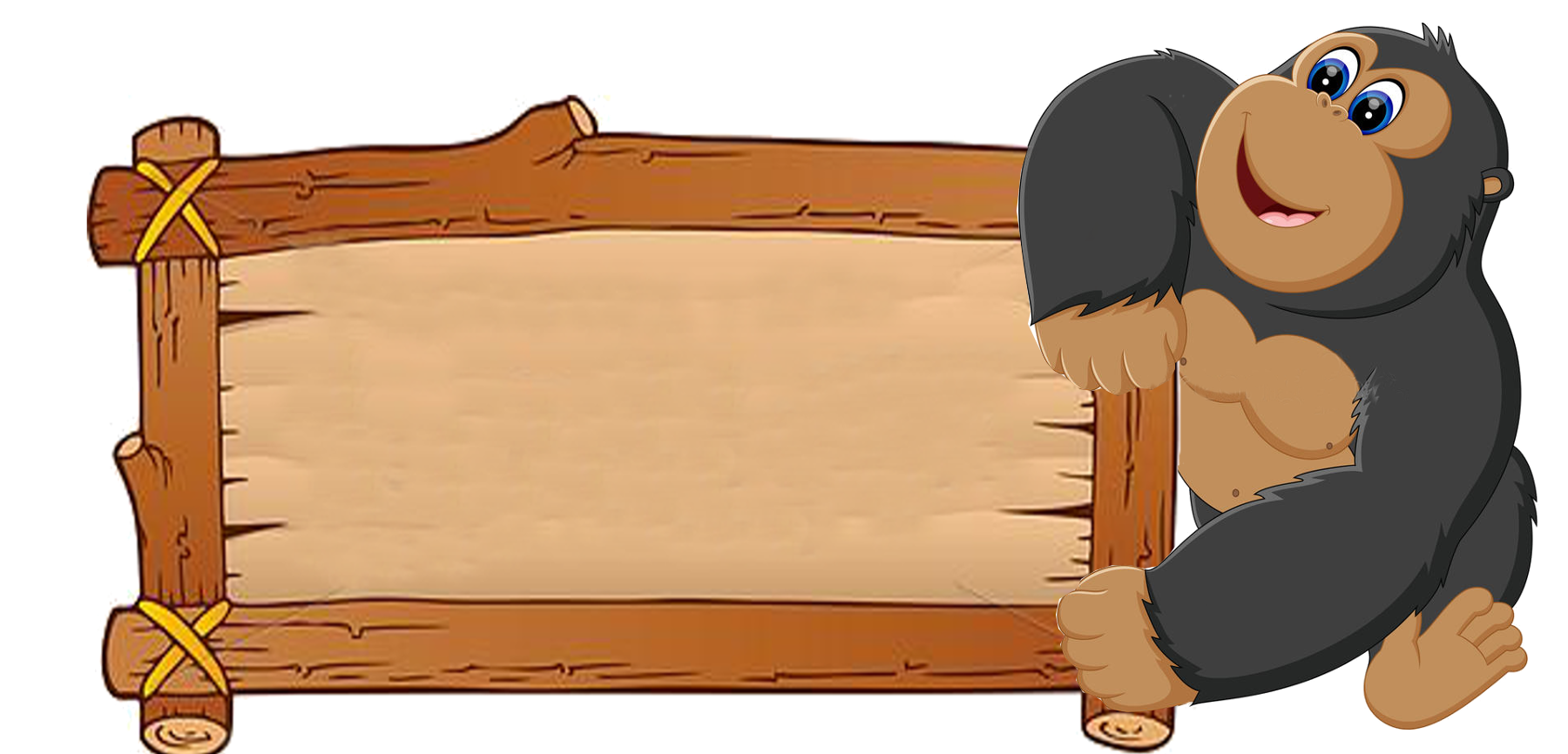 Chất khí chiếm tỉ lệ lớn nhất trong thành phần của không khí là gì?
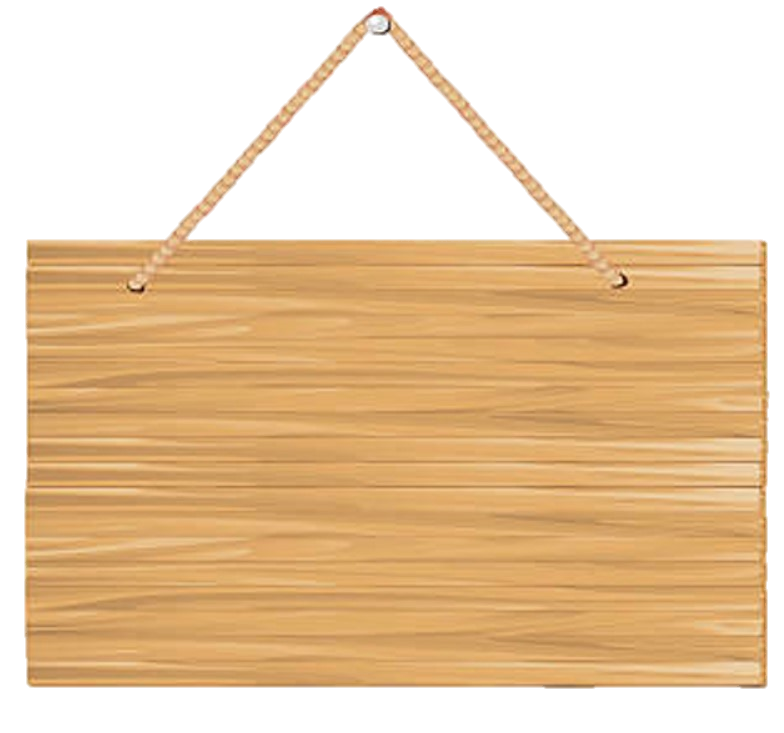 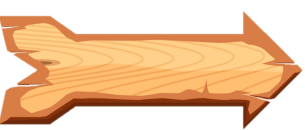 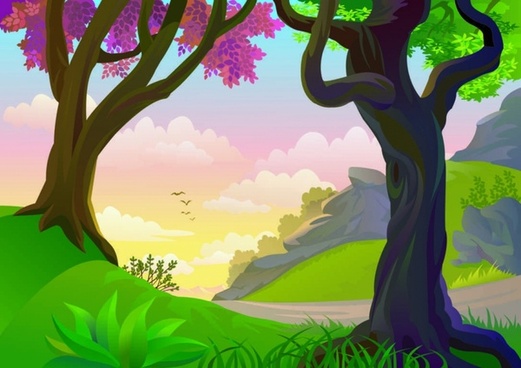 Từ nơi áp cao về nơi áp thấp
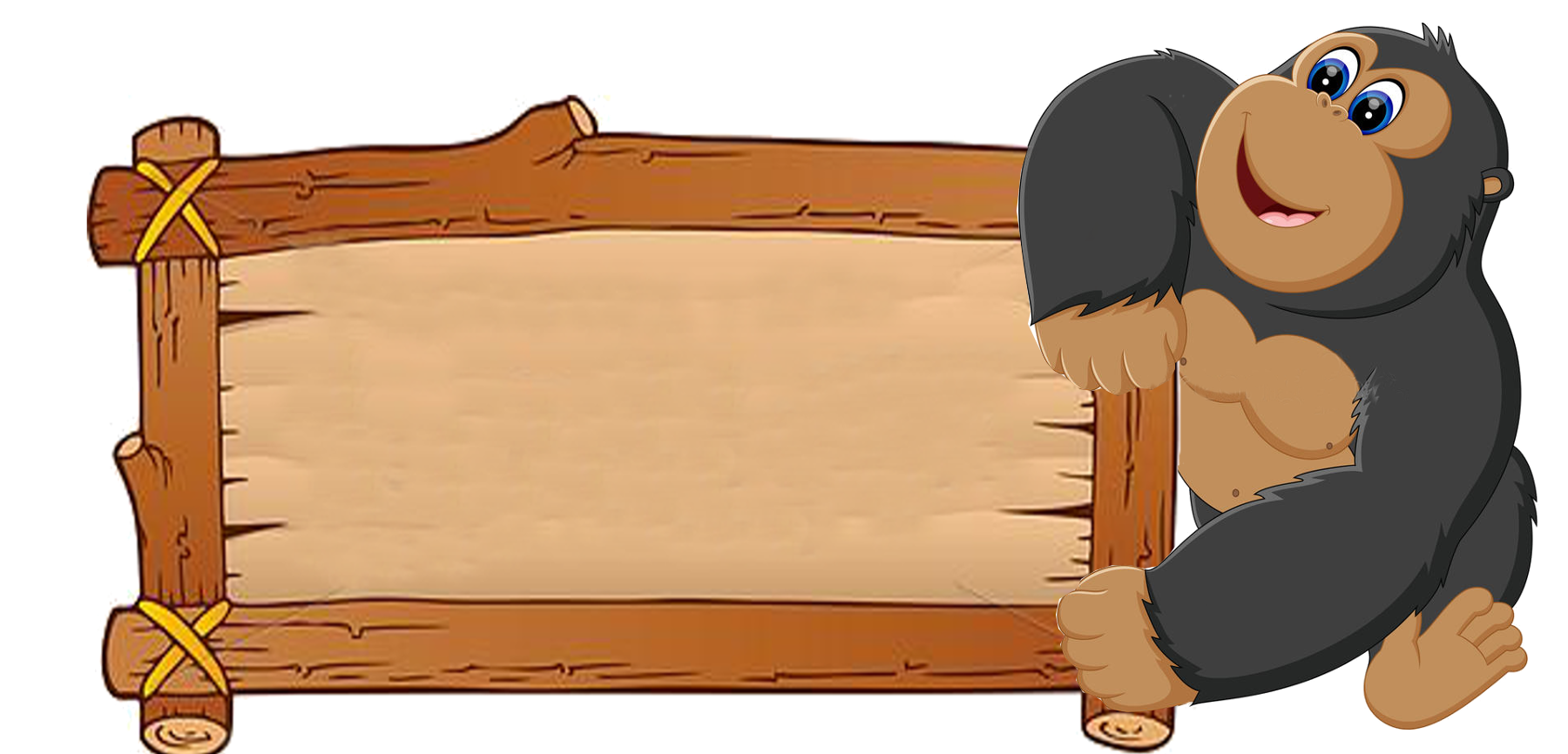 Gió là sự chuyển động của không khí từ đâu đến đâu?
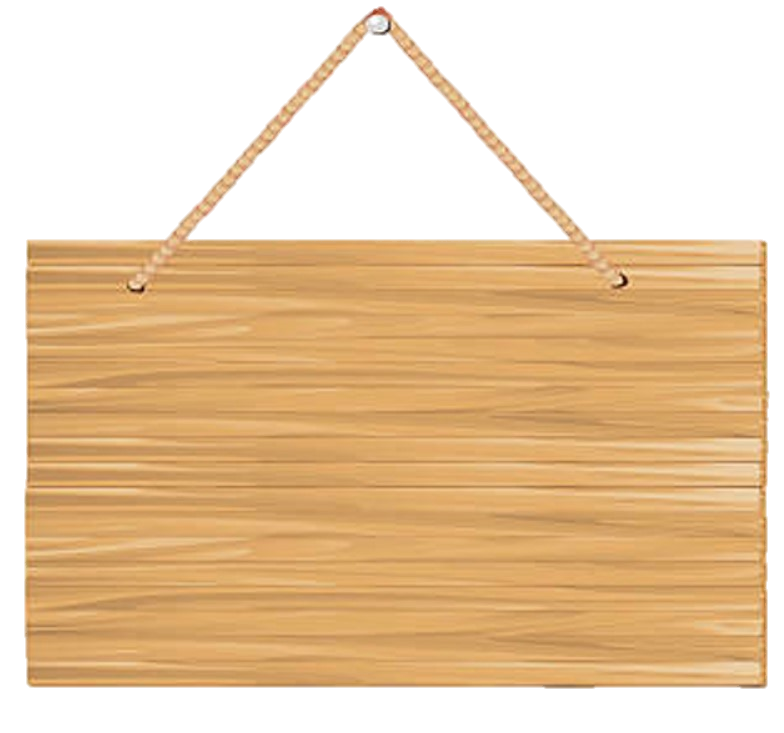 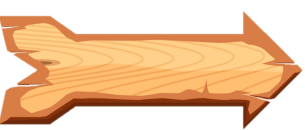 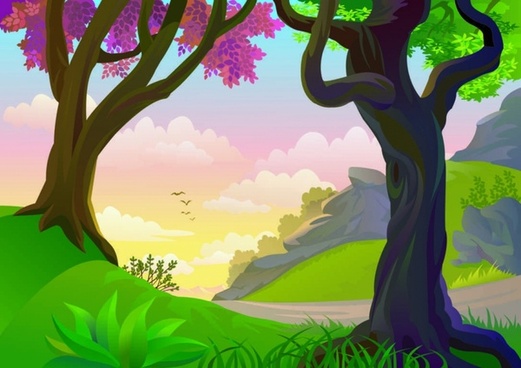 0-16km
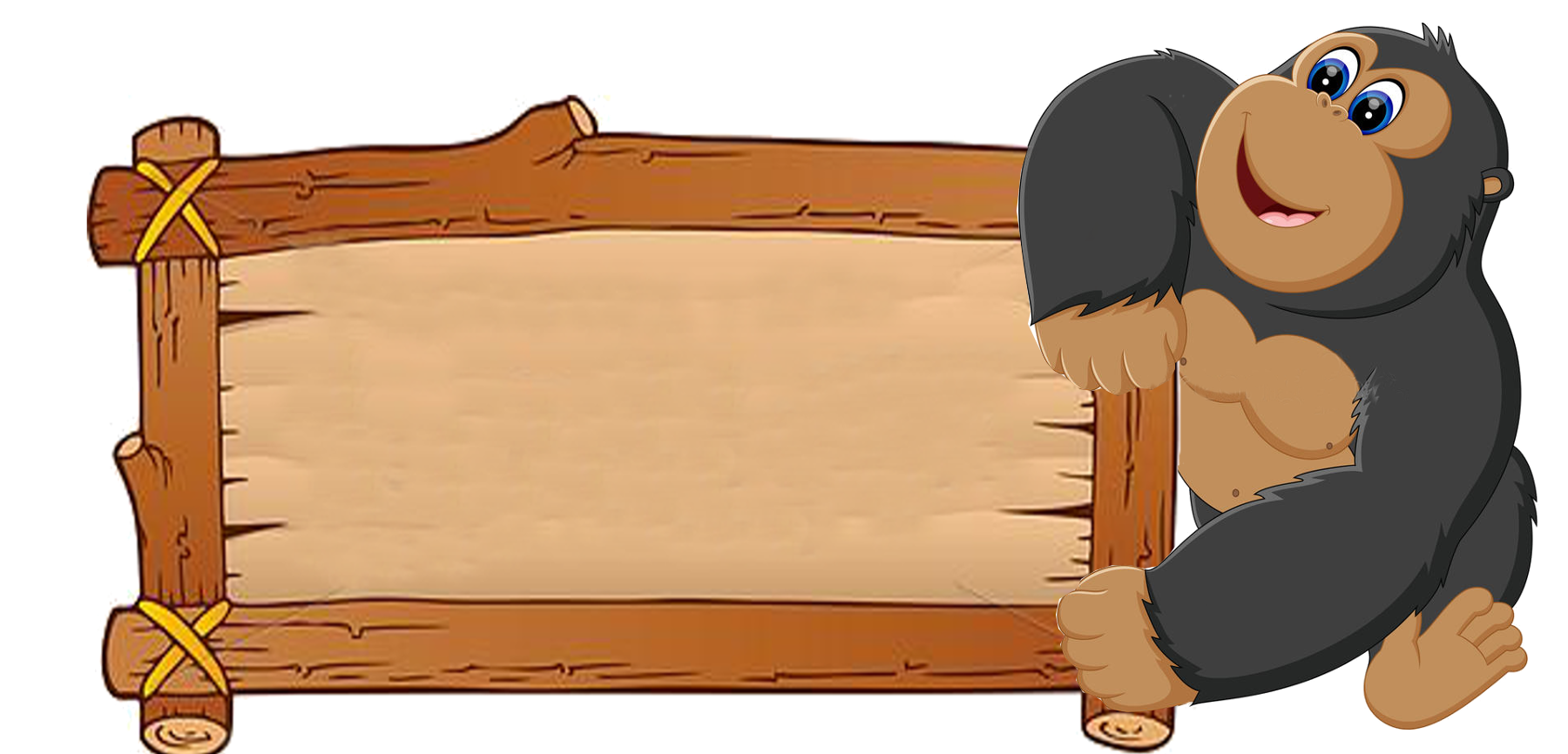 Tầng đối lưu vị trí nằm ở đâu?
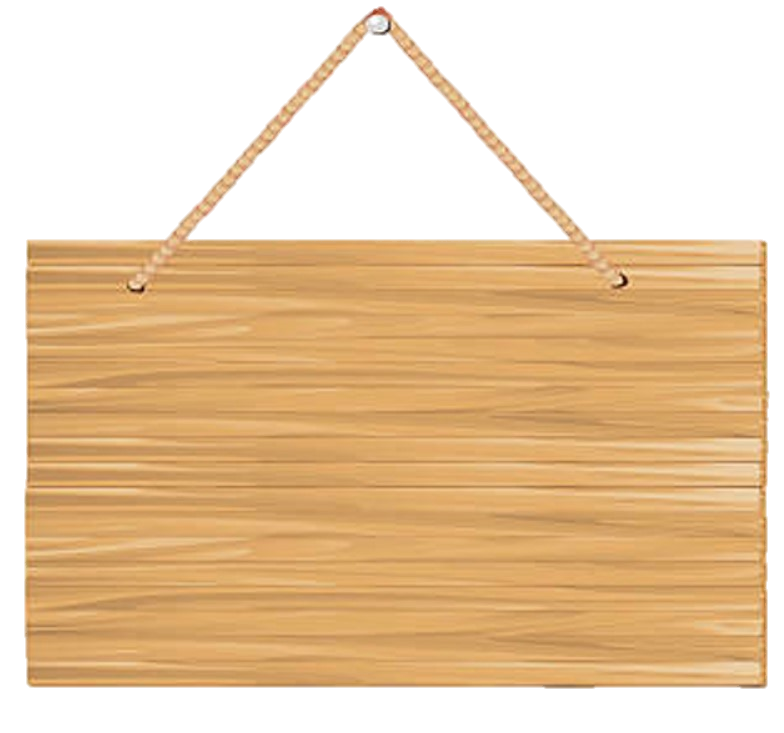 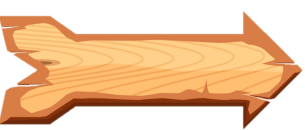 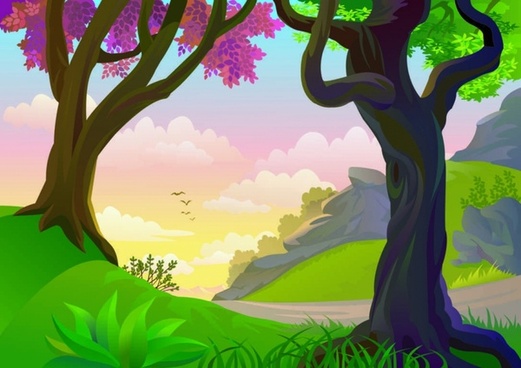 21 %
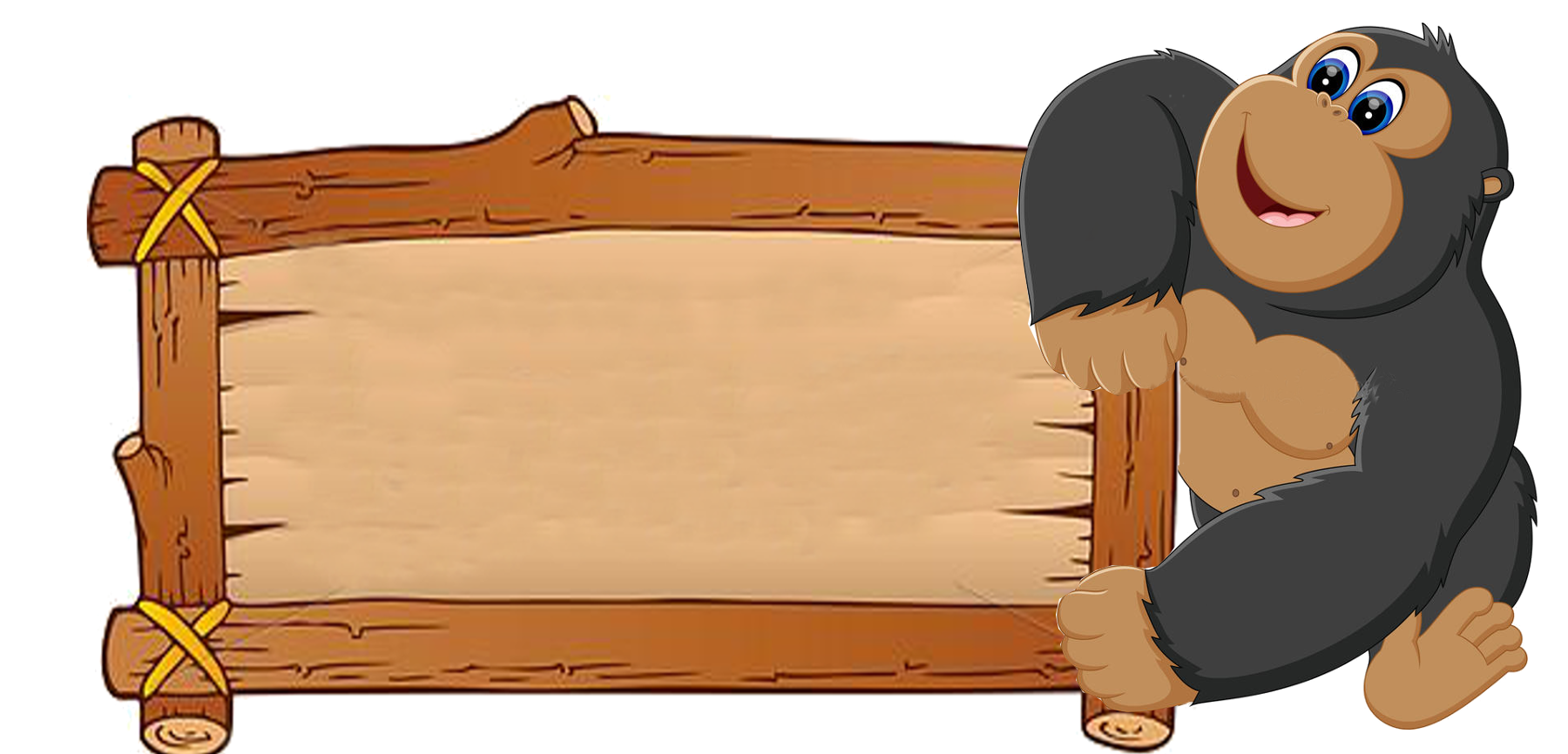 Khí ôxy chiếm bao nhiêu % trong không khí
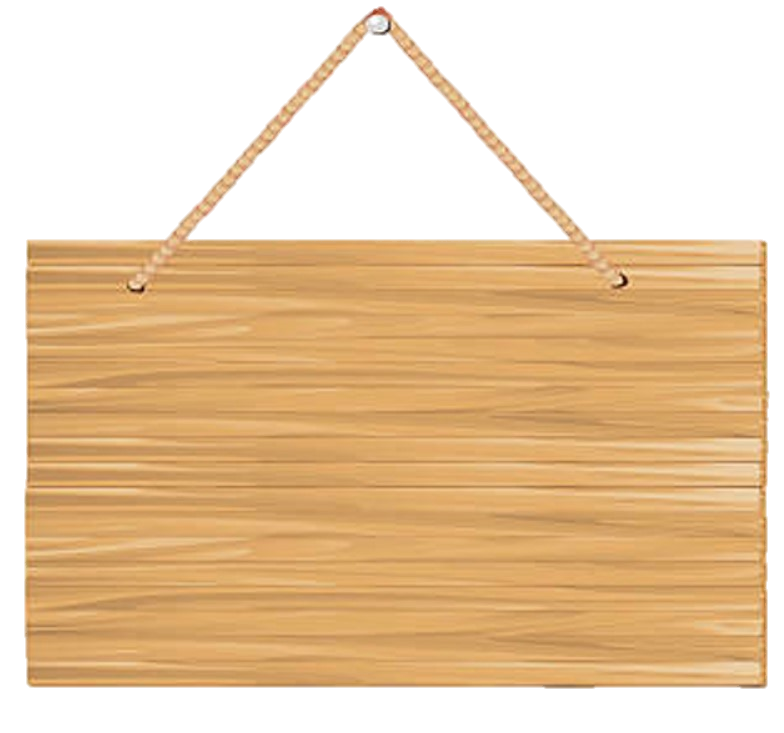 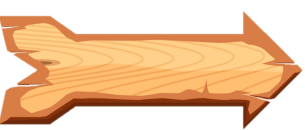 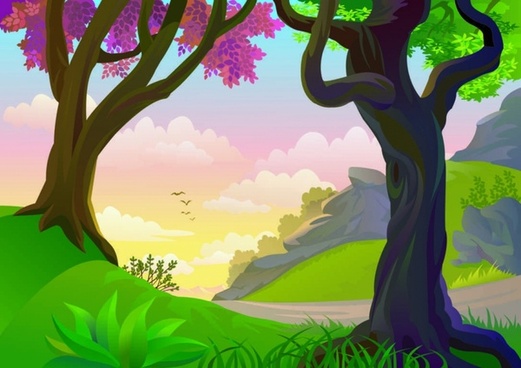 Khối khí nóng
Khối khí lạnh
Khối khí lục địa
Khối khí đại dương
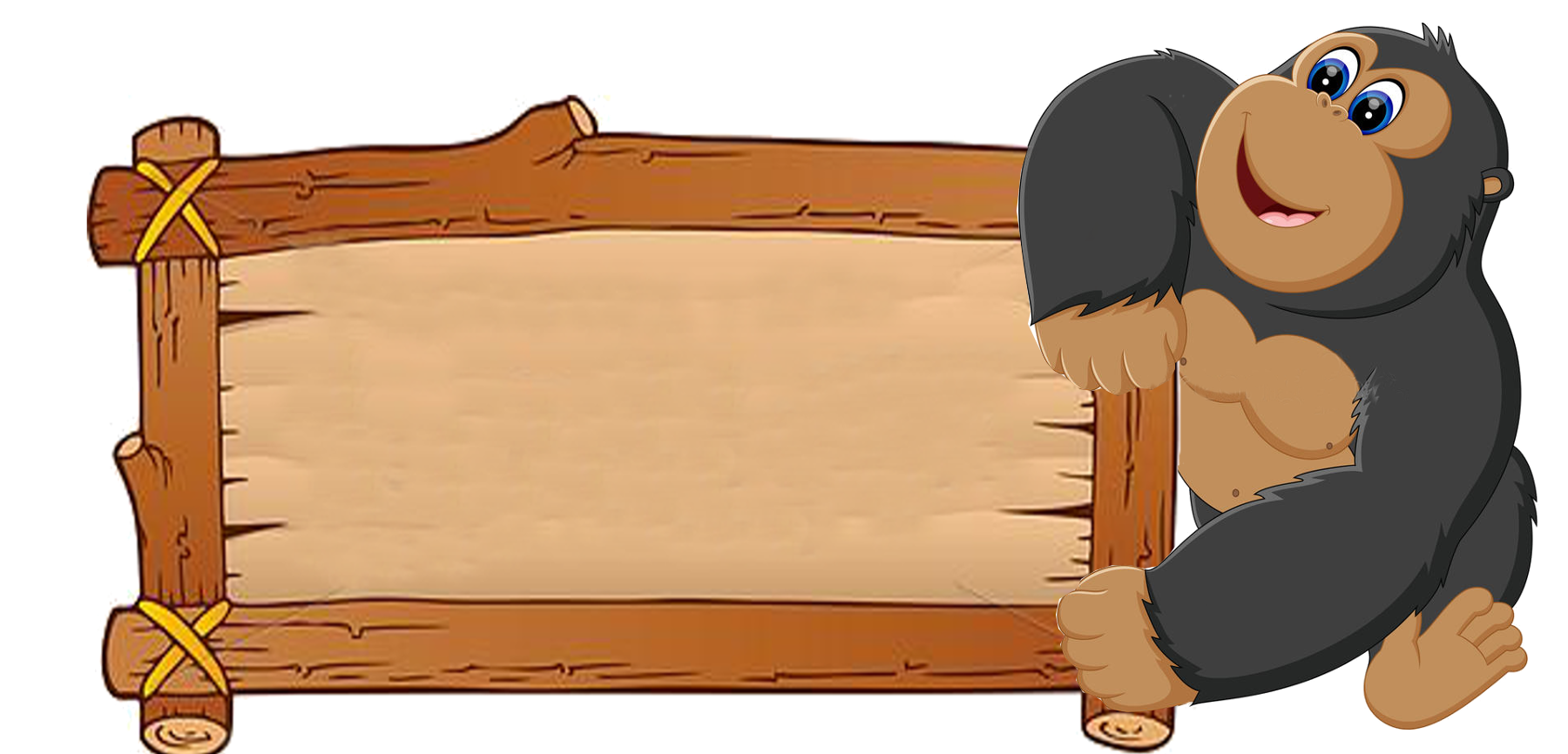 Liệt kê các khối khí
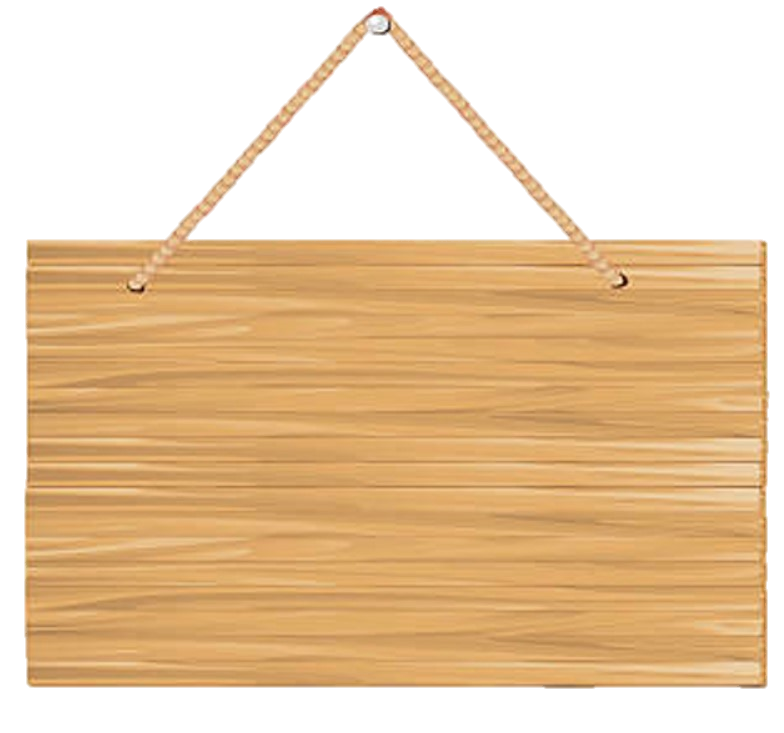 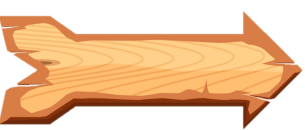 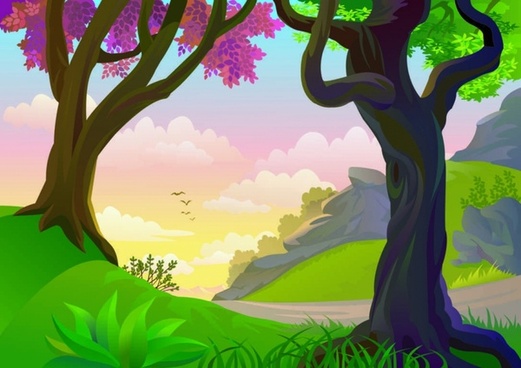 Tín phong
Tây ôn đới
Đông cực
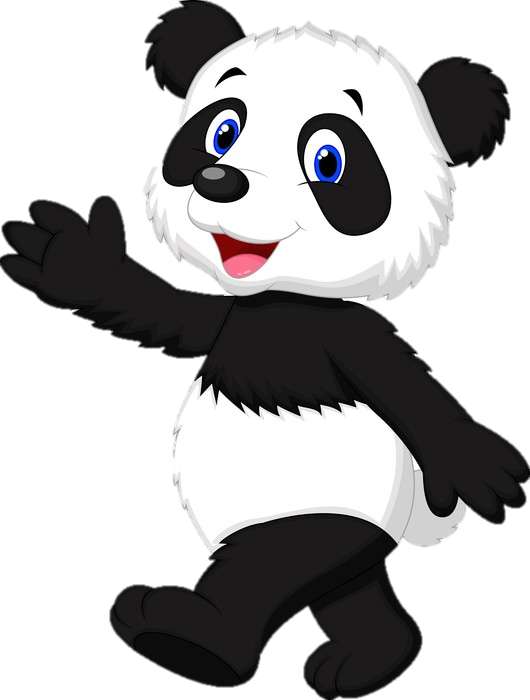 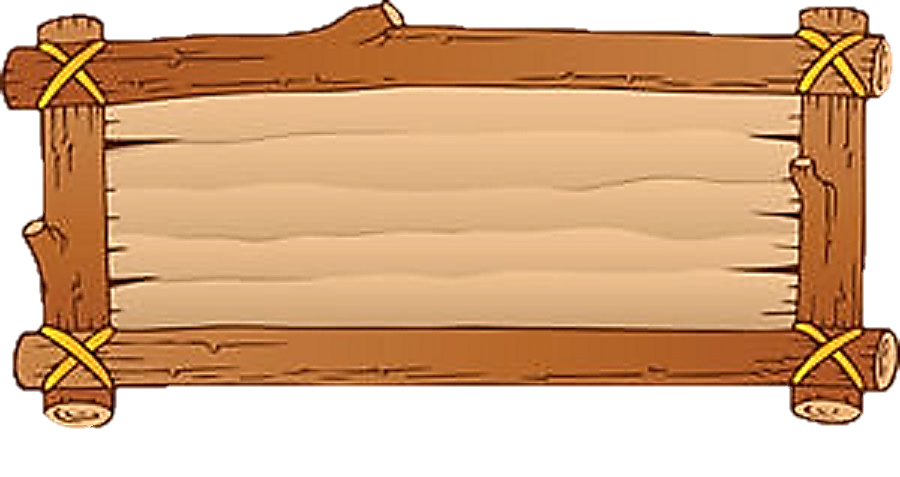 Kể tên các loại gió thổi thường xuyên trên TĐ
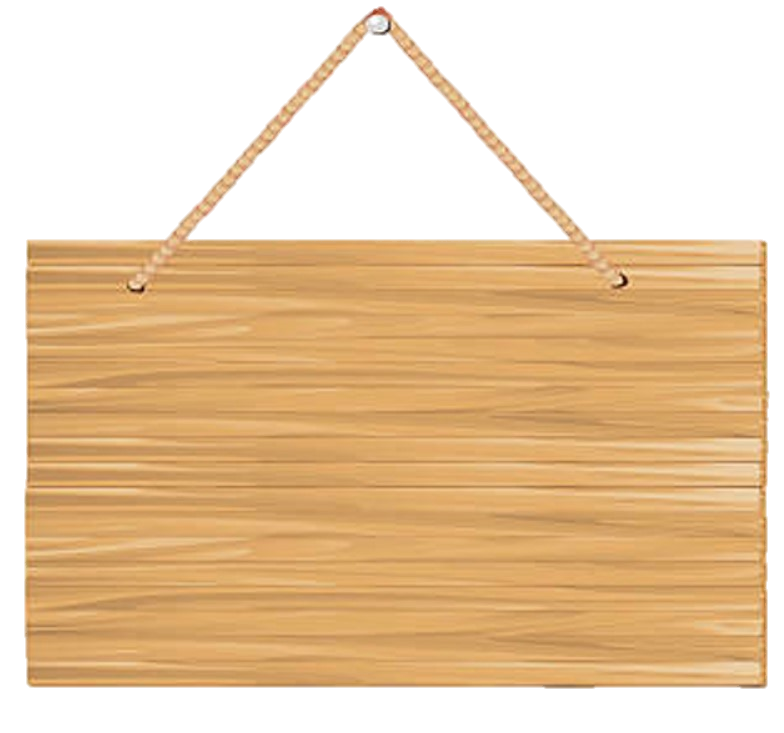 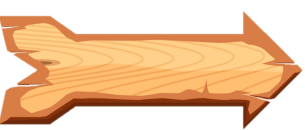 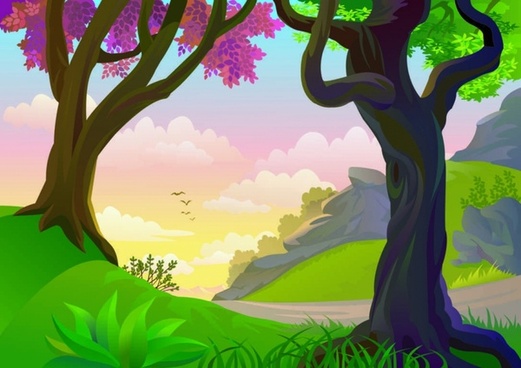 Khí áp kế
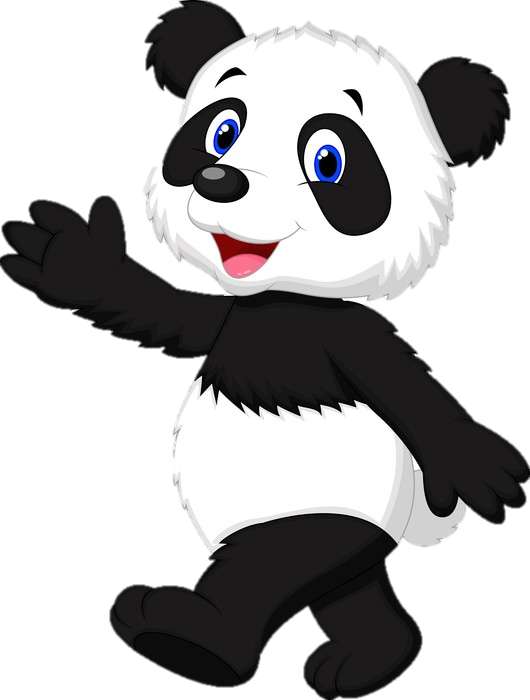 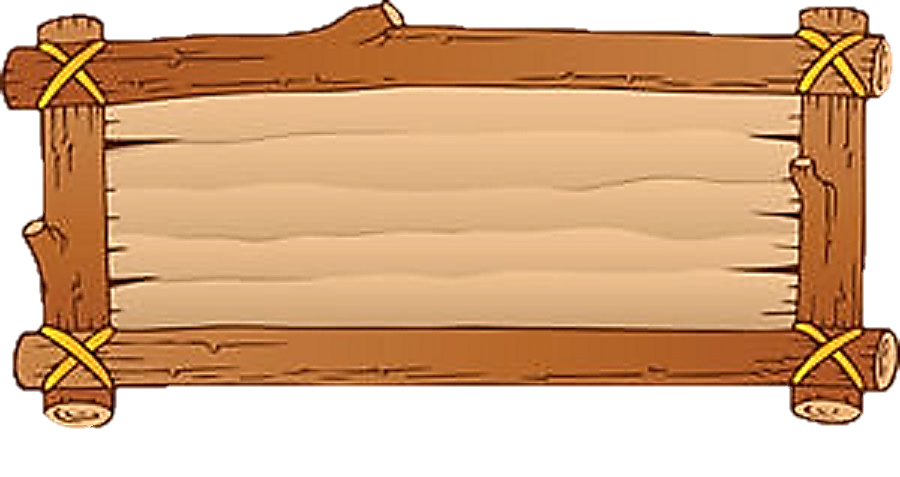 Dụng cụ đo khí áp là gì?
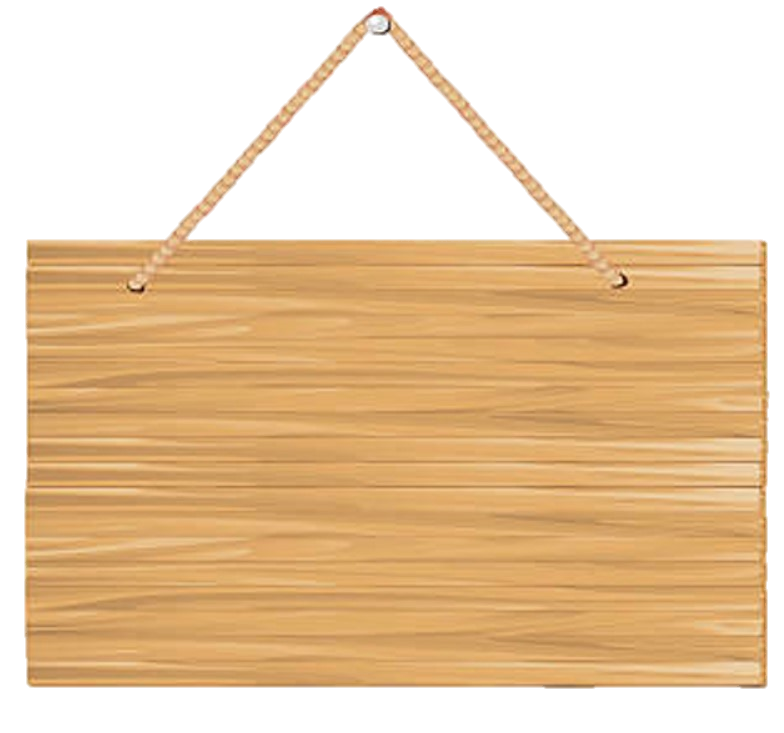 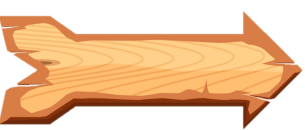 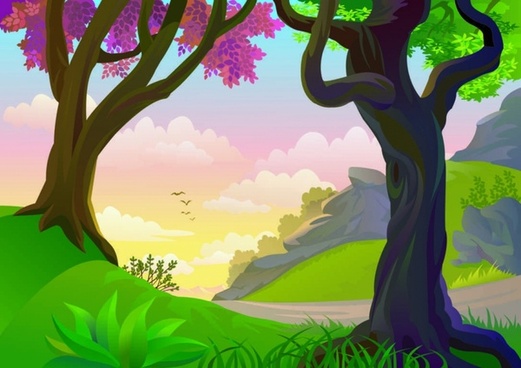 MB (mi-li-ba)
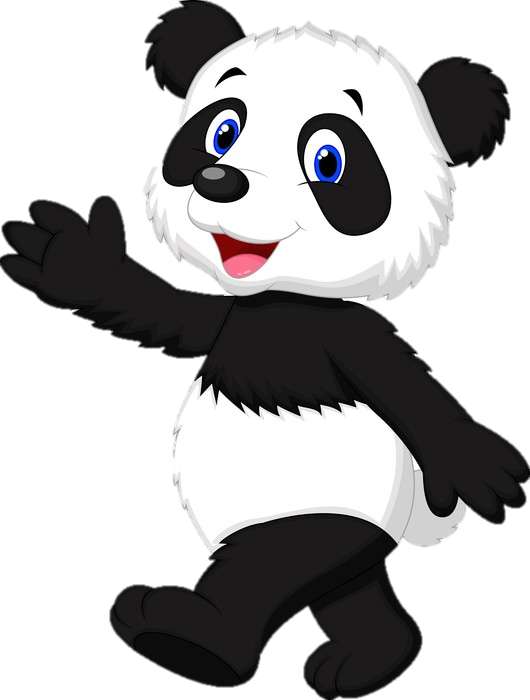 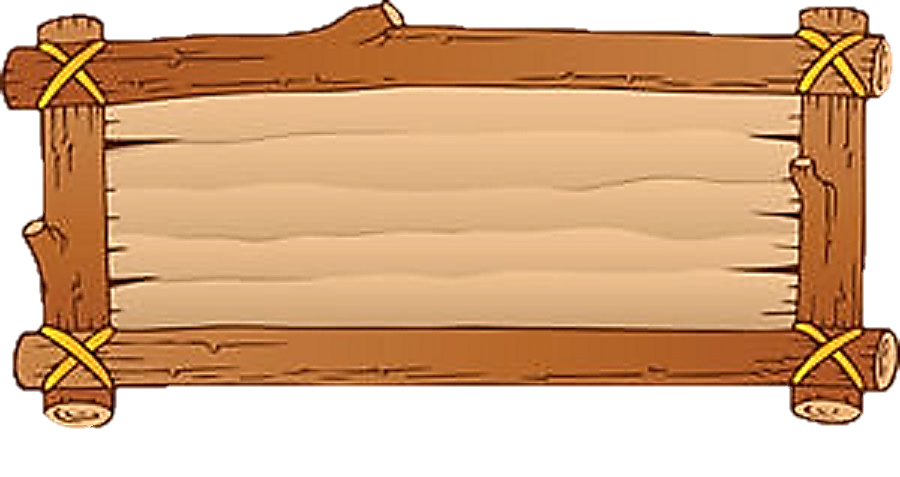 Đơn vị đo khí áp là gì?
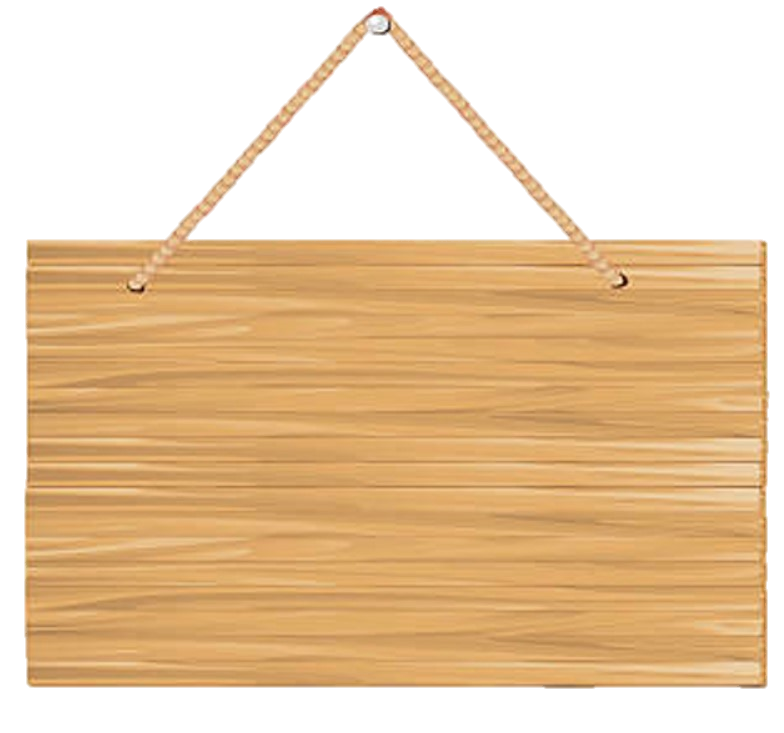 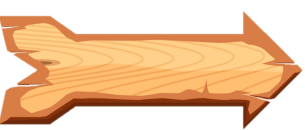 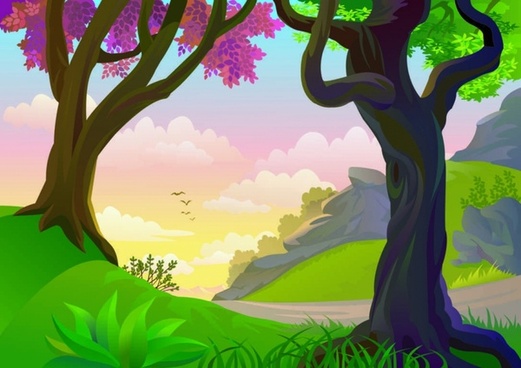 Tầng bình lưu
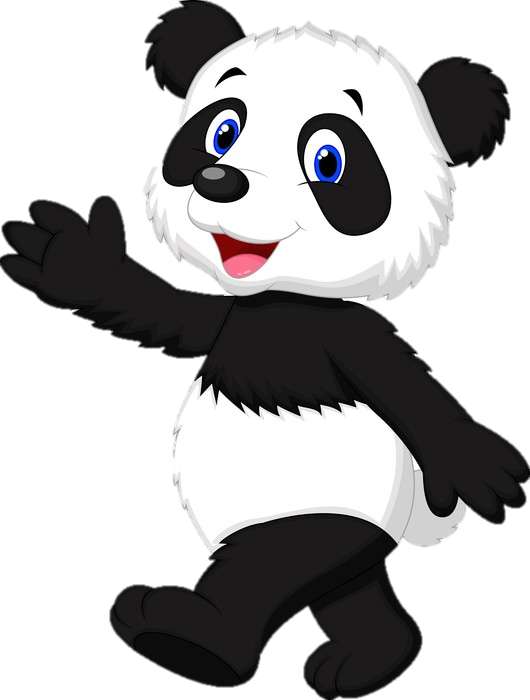 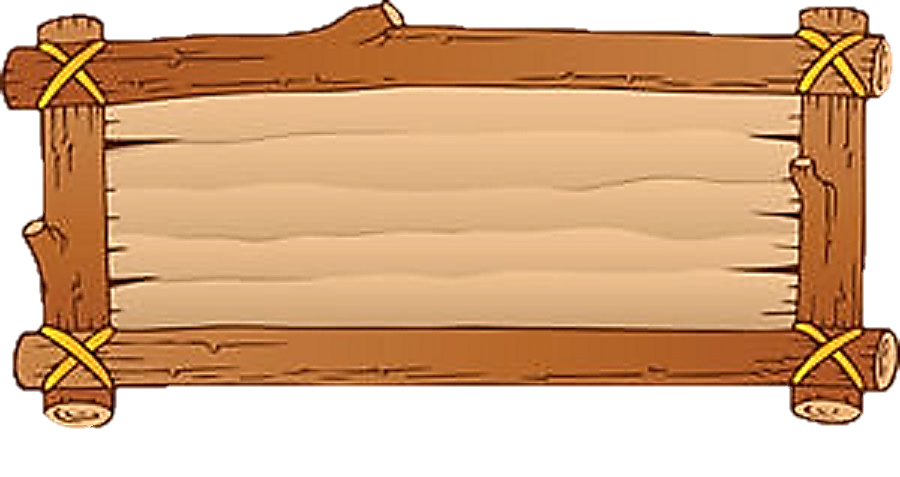 Lớp Ô dôn nằm ở tầng nào?
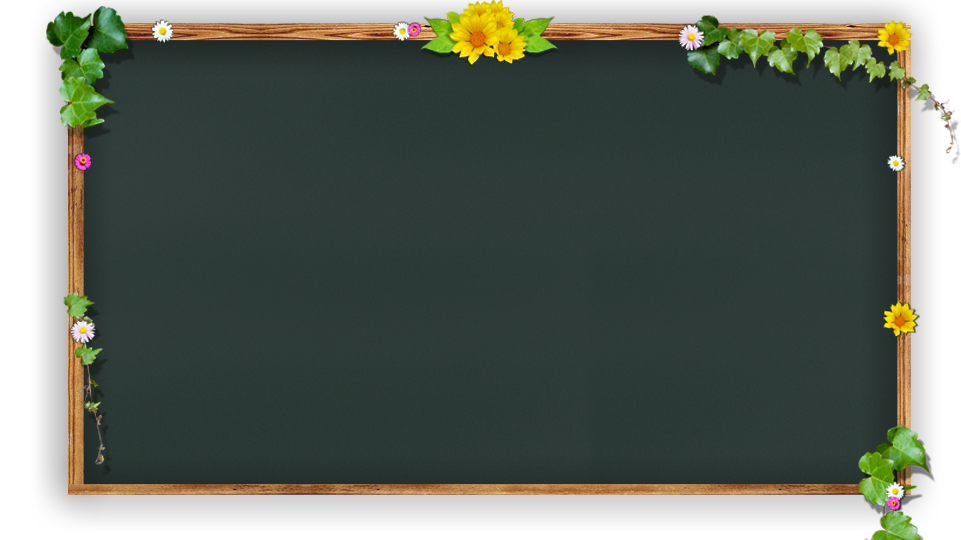 Vận dung, mở rộng
Thu thập thông tin về hoạt động sản xuất điện gió